Тема природы в произведении Н.А.Некрасова «Саша» (отрывок из поэмы)
Подготовила учитель русского языка и чтения 
Хасимова И.Ф.
Николай Алексеевич Некрасов1821- 1878
Отец- Алексей Сергеевич Некрасов
Мать- Некрасова Елена Андреевна
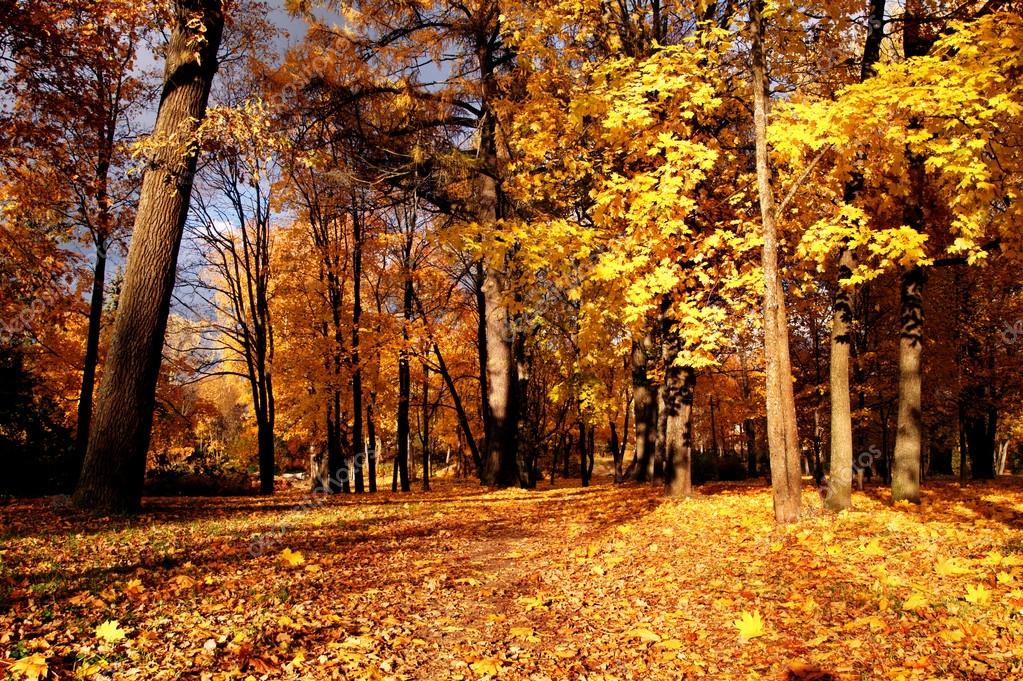 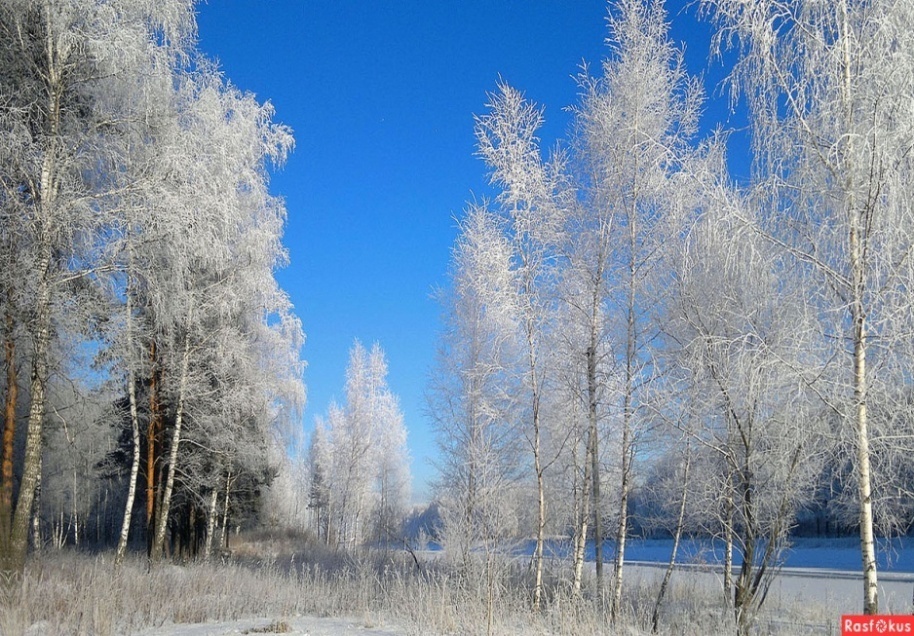 Посмотрите, как хороша русская природа!
Поэма «Саша»  написана в 1855году
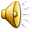 Словарная работа
Спорился, спориться-
удаваться, идти успешно
Осинник-
осиновый лес.
Березняк-
березовый лес.
Дубняк-
дубовый лес.
Аркан-
длинная веревка с затягивающейся петлей на конце.
Поверженный лес-
поваленный лес.
1. Найдите описание леса до вырубки.
2. Найдите описание процесса вырубки леса. Слова какой части речи встречаются  чаще? Почему?
3. Что происходило с насекомыми и животными, когда лес начали вырубать? Чем грозила им эта работа?
4. Как автор описывает страдания деревьев?
5. Найдите описание леса после вырубки. С кем автор сравнивает погибшие деревья?
6. Как автор усиливает впечатление от описания гибели деревьев?
-Лес зазвенел, застонал, затрещал
-Стоном стонали верхушки осин...
-Из перерубленной старой березы градом лилися прощальные слезы.

Раненый стонет, зовет, проклинает.
7. Как называется  литературный приём, при котором неодушевленные предметы наделяются свойствами, которые присущи живым существам?
Олицетворение
8. Как Некрасов описывает рубщиков леса?
ФизминуткаРелаксация «В лесу»
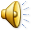 Основная идея стихотворения:Красота леса и его судьба зависит от человека.Природа- живое существо. Она дарит жизнь и здоровье человеку.Любите природу! Берегите природу!Только так мы сможем сохранить жизнь на Земле.
Красота леса и его судьба зависит от людей